Making STEM URM Funding Work for TAMUS Universities
Dr. Luis Cifuentes	|  VP Research, Commercialization and Outreach
Dr. Amanda Garcia	|  Associate Professor, Department of Art, Office of 					          Community Outreach Faculty Fellow
Dr. JoAnn Canales	|  Dean, College of Graduate Studies 

August 30, 2016
TAMUS Opportunity
In 2009, for the first time in Texas’ history, Latino children represented the majority of Texas first-graders. 
The Texas Hispanic population has grown significantly in recent years such that in 2014 the approximate percentage share of Latino children in Texas are
50%   5-9 year olds; 
47% 10-15 year olds and
46% 15-19 year olds (Saenz, 2016). 
Now almost college age, many will attend TAMUS universities creating a strong group of prospective URM students to recruit for STEM programs.
TAMU-CC Recruitment of URM
STEM funding for URM: TAMU-CC Example
Recruitment of URM
Retention of URM
Keeping $$ in the System: NIFA Grant Example
Leveraging RCN CE3SAR
TAMU-CC STEM URM funding
Project criteria used STEM, Student related, URM, Hispanic. Pending projects May 2015- to date in Maestro-type: in-development, submitted to sponsor, preproposal
TAMU-CC STEM URM funding
Recruitment of URM
OVERVIEW
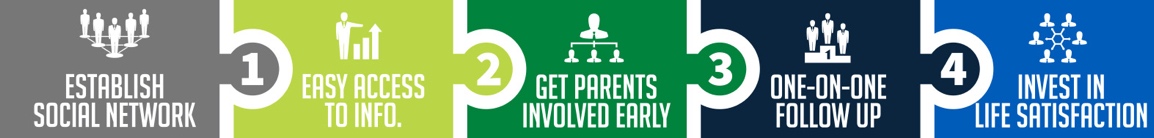 Recruitment of URM
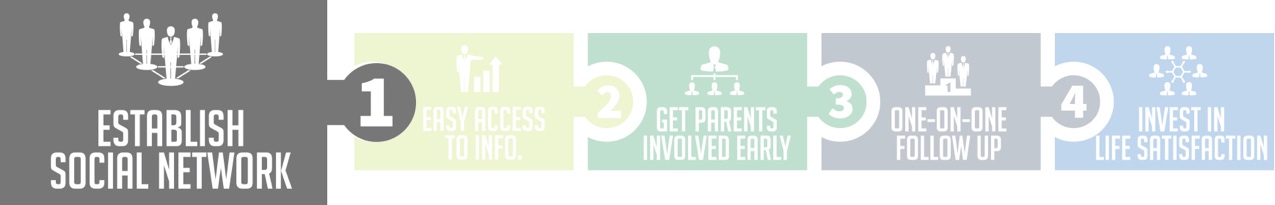 Family members, peers and trustworthy external guidance are key to reach and sustain positive attitude toward college. 

Social capital ranks among the top three factors in recruitment determination for 4-year colleges. Lack of reliable and trustworthy social capital can make or break a student getting out of the gate.
Recruitment of URM
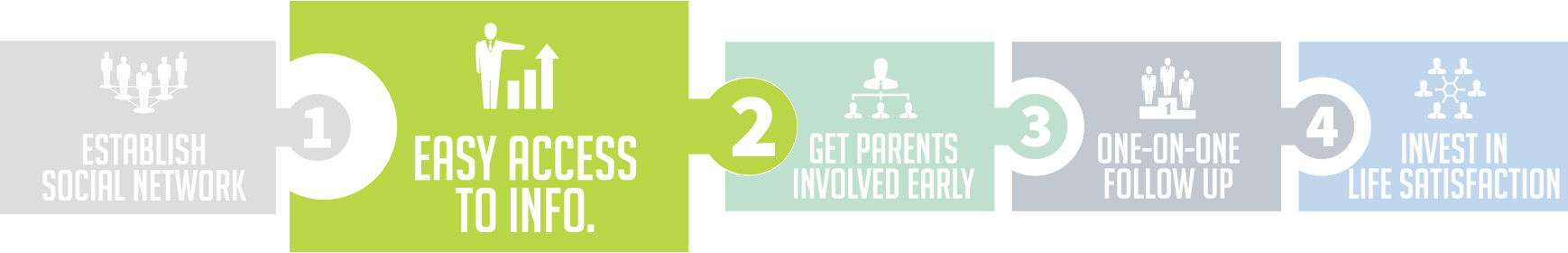 Parents and students have consistently reported difficulty locating proper and accurate information in a direct and easily accessible way.
Misconceptions about what this means for URM students and their parents often create additional barriers unintentionally.
Recruitment of URM
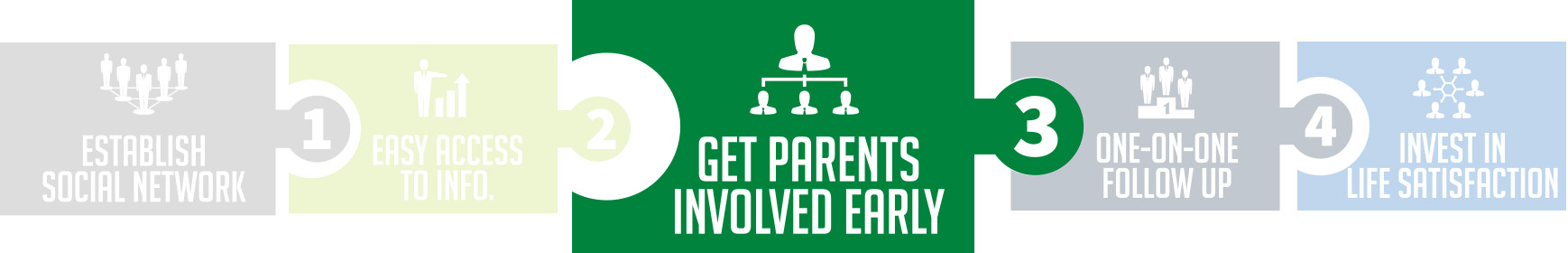 Maternal support is shown as key factor in studentattitude and follow through during college enrollment.

Parental involvement—especially from the mother—is very important early on in order to motivate, encourage, and support students throughout the recruitment process.
Recruitment of URM
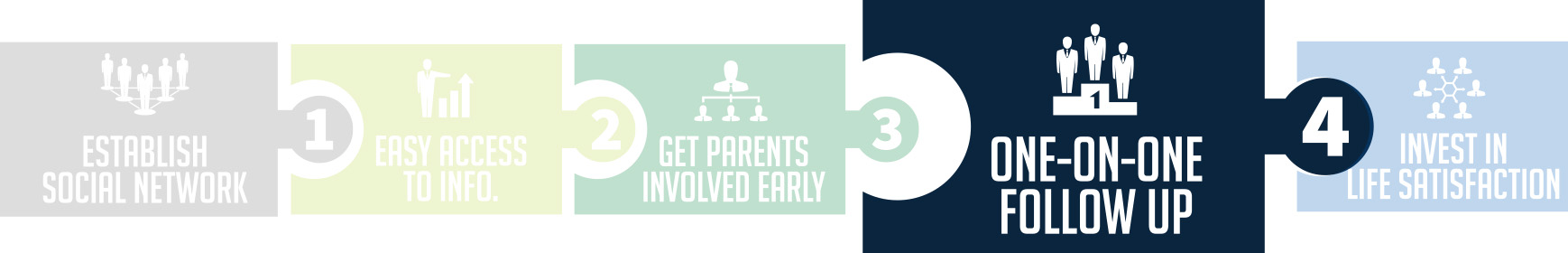 Addressing inaccurate perceptions of return on investment,financial resources, pipeline procedures, academic undermatch,among others, is crucial via one-on-one interaction with URMs.

Without the social capital in place, parents and students will fallshort of enrolling in a 4-year institution without frequent andintentional one-on-one follow up.
Recruitment of URM
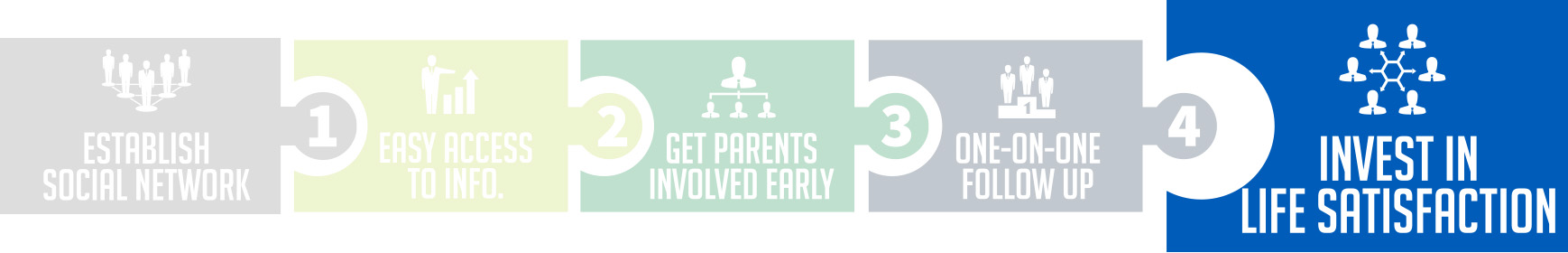 Optimism, grit, gratitude, passion, sense of purpose, motivation,
and creativity are identified as leading to overall life satisfaction URMs. Investment in life satisfaction and communication of whatthese will mean to the student and parent is integral to buy in of campus life and culture as being an environment that will mimic home.

Campus activities which provide the above seven key tenants willaddress specifically what potential students will want.
Retention of URM
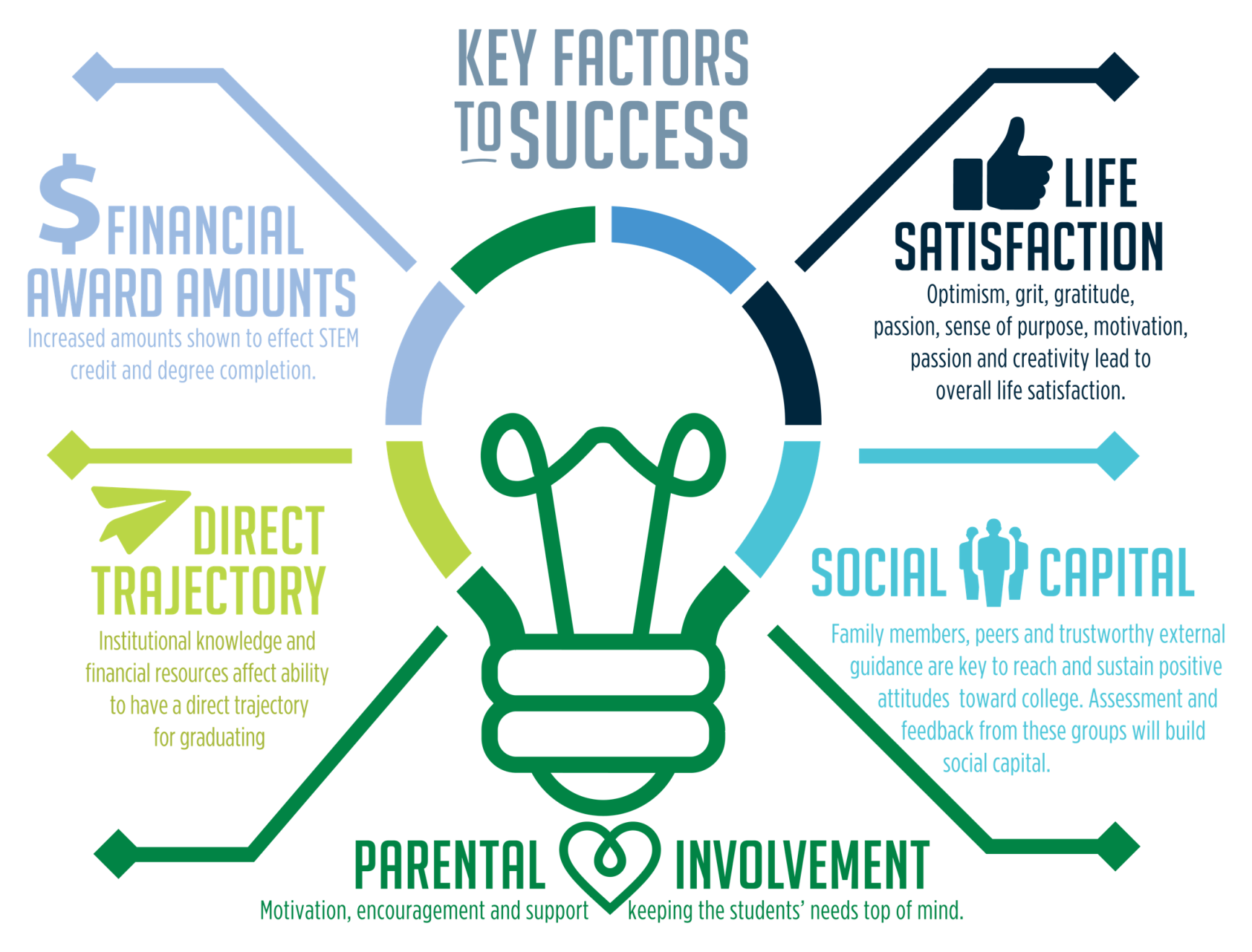 Keeping $$ in the System:NIFA Grant Example
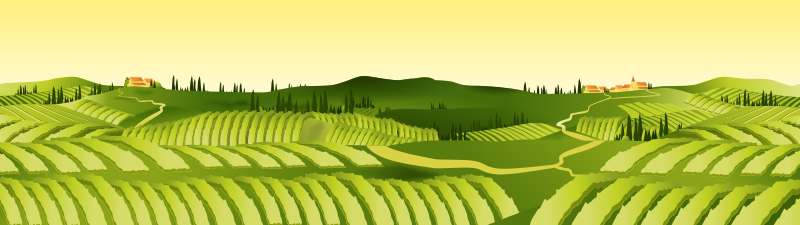 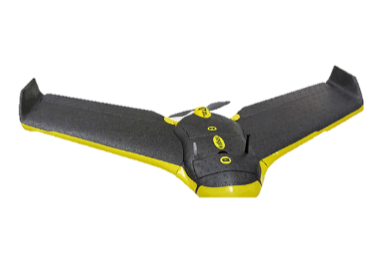 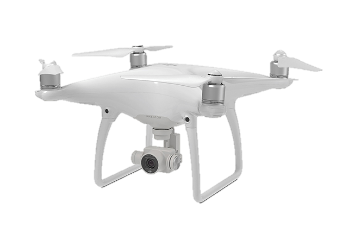 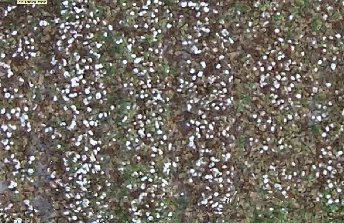 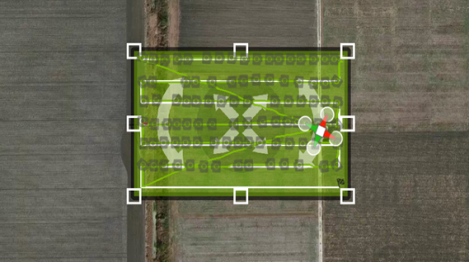 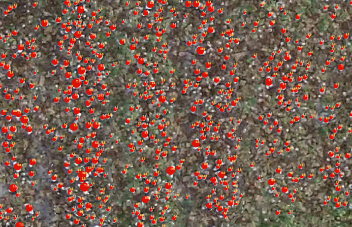 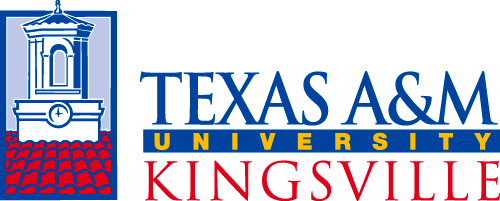 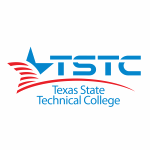 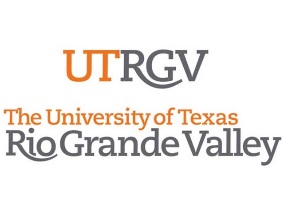 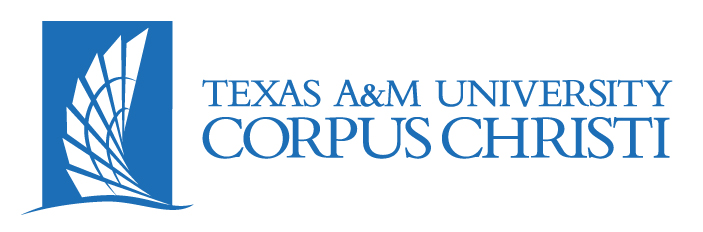 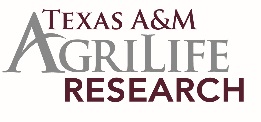 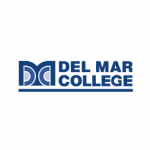 Keep $$ in the System: Flow Chart
PI requests potential UG/G for NIFA grant
Mine student database
1. By level currently enrolled – [freshmen, sophomore, junior, senior, 1st year (newly enrolled) master’s]
2. Contact info – email and phone number
3. Residency
4. GPA (whatever it is)
Filter data to identify best
candidates meeting criteria
5. Race/ethnicity
6. Majors:
    a. Atmospheric Science (BS)
    b. Biology
    c. FAMA (MS)
    d. Marine Biology (MS)
    e. Chemistry
    f. Environmental Science
    g. Computer Science (BS & MS)
    h. GIS (BS)
    i. GSEN
Excluded freshman - Only Sophomores to masters
Excluded certificate, non-degreed 
Excluded foreign students
Selected only URMs - Black, Hispanic, multi-racial (Native American/Asian/White)
Sort each level of student by GPA (highest to lowest)
    [Narrowing prospects from 2689 to 137 prospects]
Identified prospects with a GPA =/> 3.25 
   [Narrowing prospects from 137 to 28]
6 sophomore, 8 juniors, 9 seniors, 5 graduate (masters)
Leverage RCN CE3SAR
Overarching goals of the CE3SAR network:
A robust research, educational and engagement network of regional universities and research centers and institutes 
Focus has been on the use of sustainability science in South Texas.  
Transition to pilot a STEM URM recruiting network.
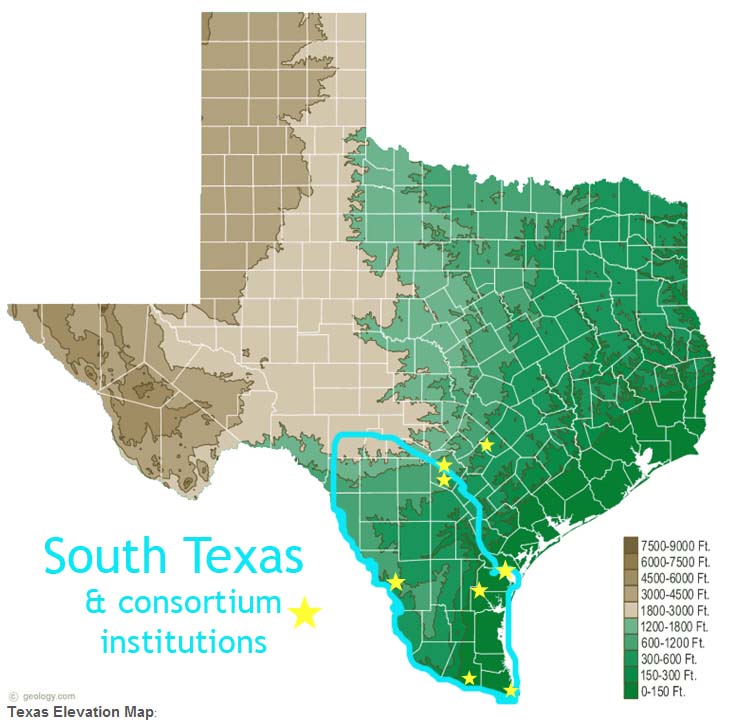